Загадки       про транспорт
Пьёт бензин, как молоко,
Может бегать далеко,
Возит грузы и людей.
Ты знаком, конечно, с ней.
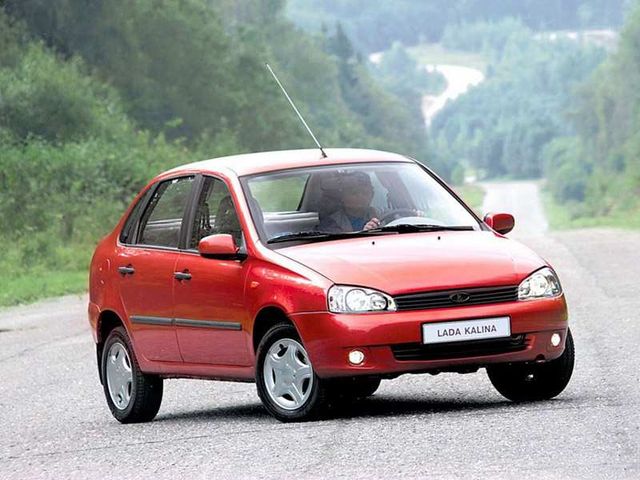 Дом по улице идёт,
На работу нас везёт.
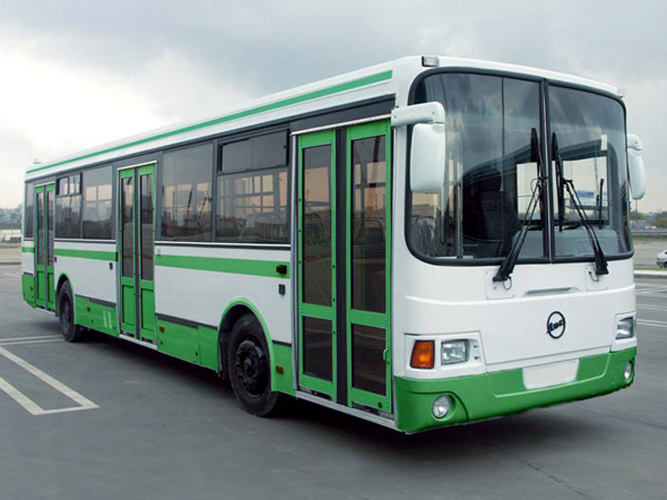 Удивительный вагон!
Посудите сами:
Рельсы в воздухе, а он
Держит их руками.
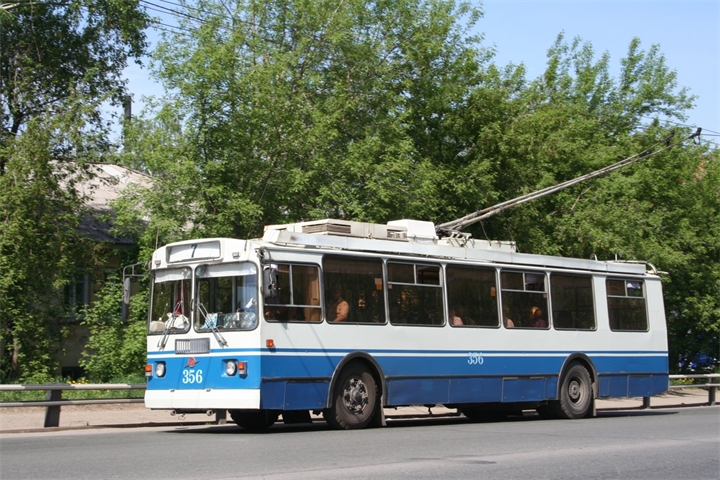 Он по рельсам катит резво,
Все колеса из железа.
Эй, прохожий, не зевай –
Это катится?…
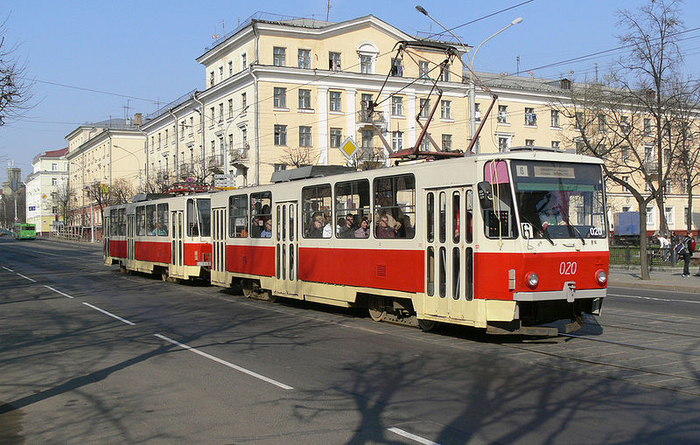 Это что за богатырь
Вдоль дороги поднял пыль?
По асфальту напрямик
Едет с грузом...
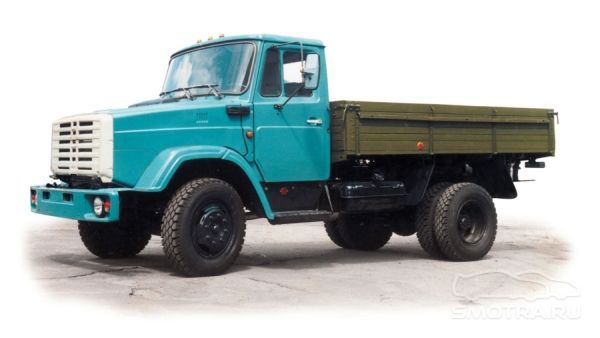 Я в любое время года
И в любую непогоду
Очень быстро в час любой
Провезу вас под землёй.
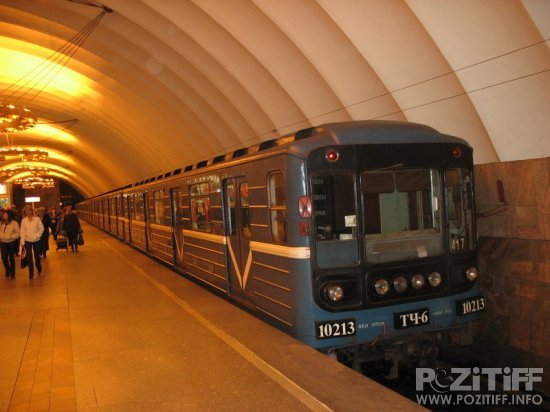 Этот конь не ест овса.
Вместо ног — два колеса.
Сядь верхом и мчись на нём,
Только лучше правь рулём.
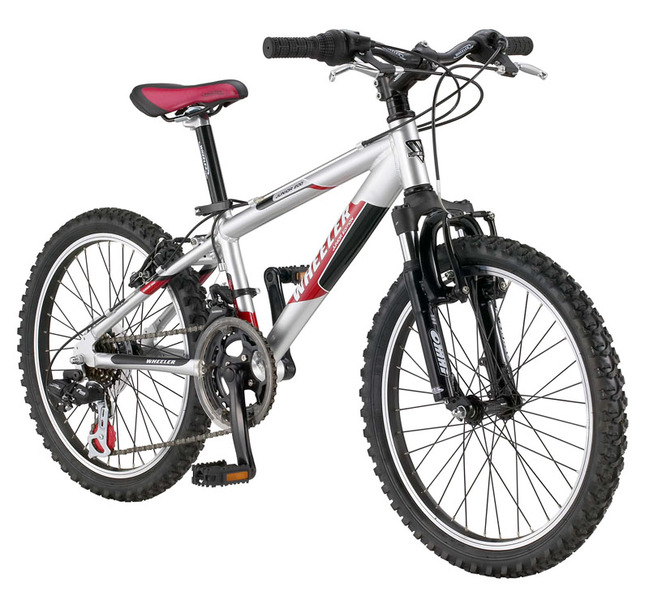